Geometrická vizualizácia v praxi
Od piateho ročníka sa môžu zoznámiť tak s vizualizáciou útvarov a ich častí, ako aj pohybov a ich použitím v architektúre. V šiestom ročníku sa už môžu zoznámiť s prvkami fotografovania, s analógovými a digitálnymi snímkami, s kontrastmi farieb, s priblížením a oddialením. V tejto štúdií popisujeme skúsenosti, ktoré sa dosiahli na základných, stredných a na vysokých školách pomocou geometrickej vizualizácie, a to, ako sa podarilo zlepšiť orientáciu v rovine a priestore.
Odorný seminár - Rozvoj priestorovej predstavivosti - Nitra, 4.09.2020
Priemet kocky s rôznymi projekciami
Odorný seminár - Rozvoj priestorovej predstavivosti - Nitra, 4.09.2020
Skúšobné kresby žiaka základnej školy
Odorný seminár - Rozvoj priestorovej predstavivosti - Nitra, 4.09.2020
Autoportrét
Odorný seminár - Rozvoj priestorovej predstavivosti - Nitra, 4.09.2020
Budova SSOŠ Sládkovičovo a náš „nepriateľ“
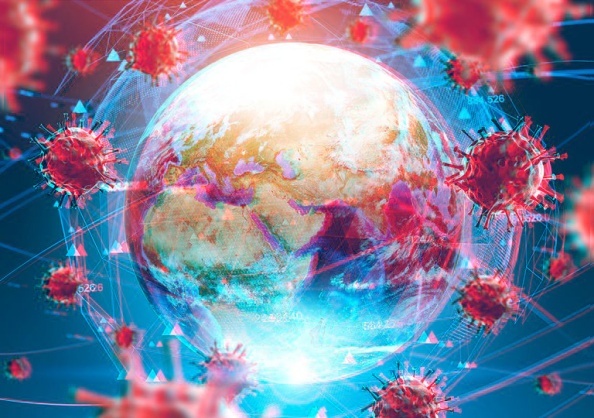 Odorný seminár - Rozvoj priestorovej predstavivosti - Nitra, 4.09.2020
Skúsenosti s grafickými programami na SSOŠ
Odorný seminár - Rozvoj priestorovej predstavivosti - Nitra, 4.09.2020
Jednotlivé moduly/diely programu Solid Edge
Odorný seminár - Rozvoj priestorovej predstavivosti - Nitra, 4.09.2020
Ako sa vytvorí priestorový objekt a jednotlivé priemety
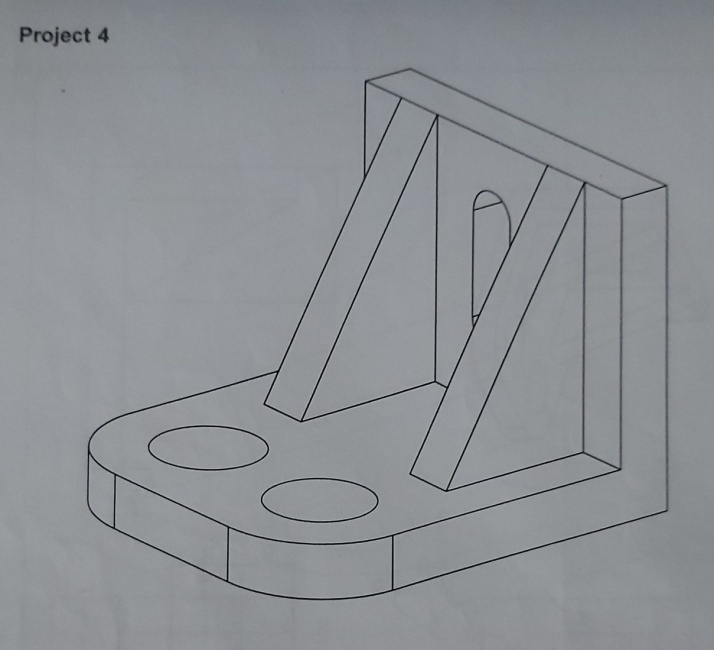 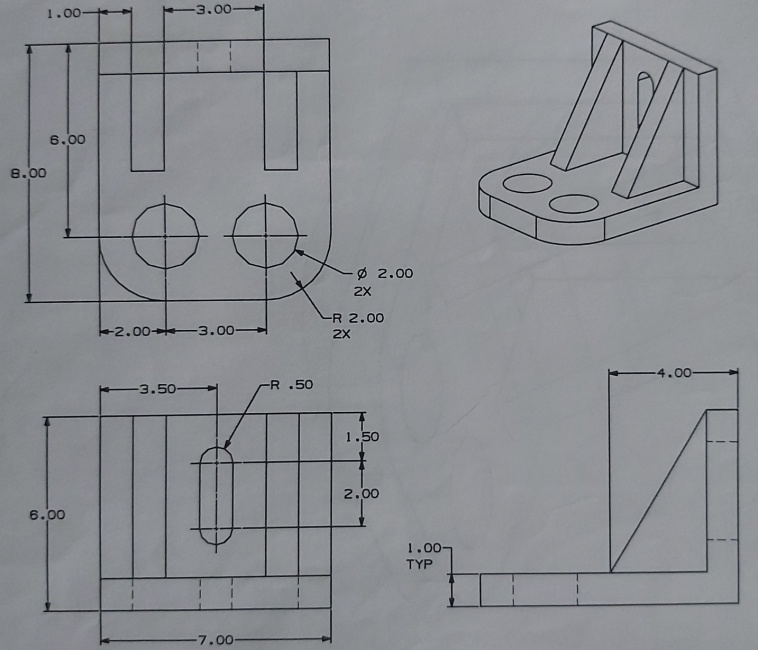 O
Odorný seminár - Rozvoj priestorovej predstavivosti - Nitra, 4.09.2020
Pre šikovnejších: úmyselne boli vytvorené chybné riešenia
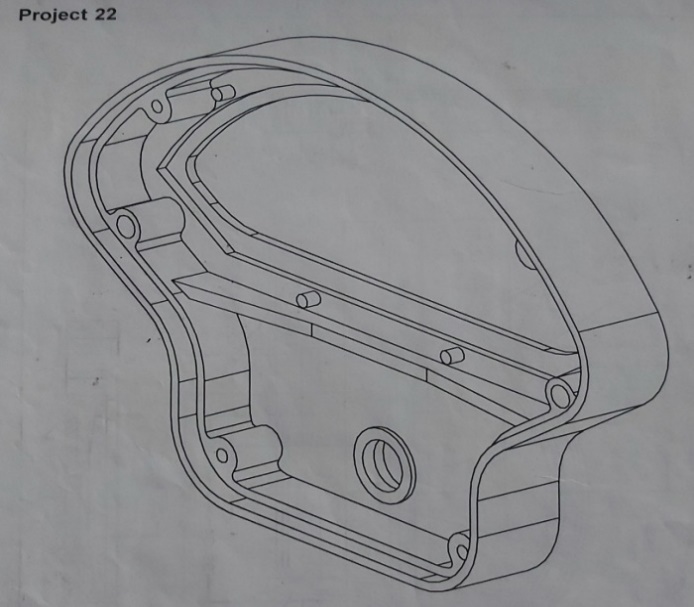 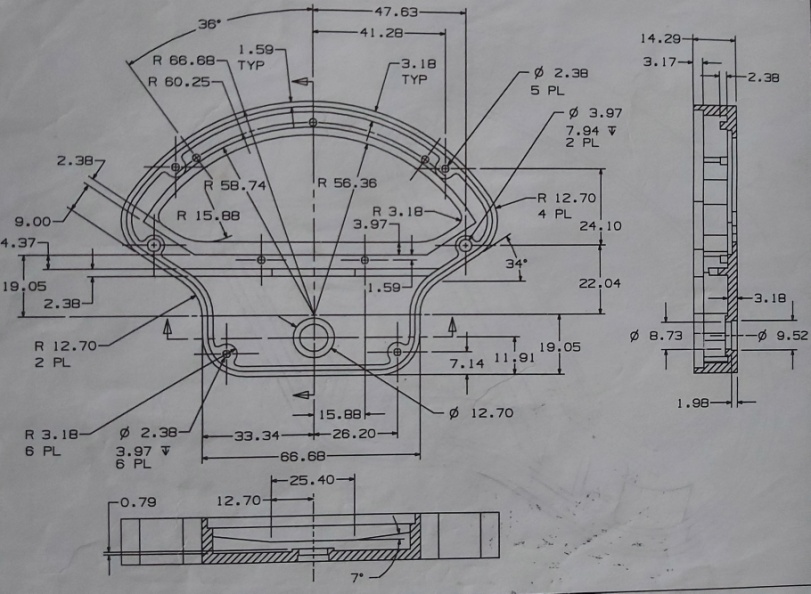 O
Odorný seminár - Rozvoj priestorovej predstavivosti - Nitra, 4.09.2020
Rôzne útvary vytvorené podľa vlastnej fantázie
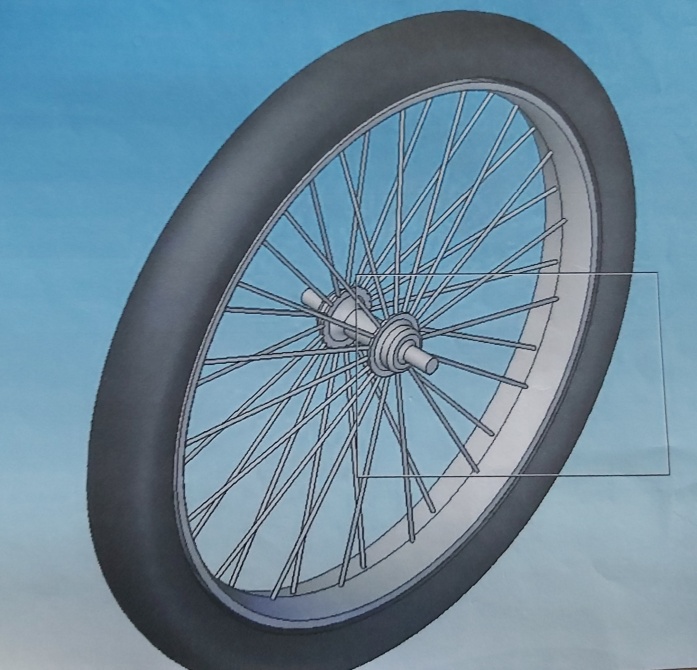 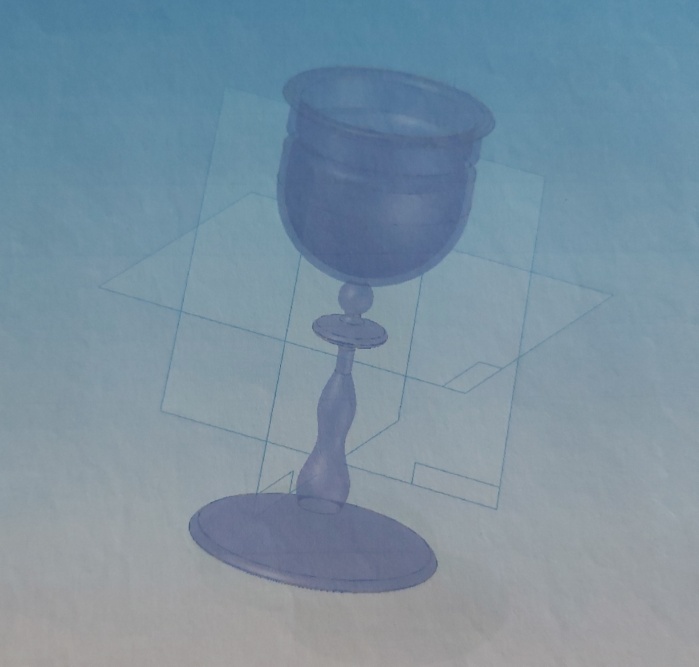 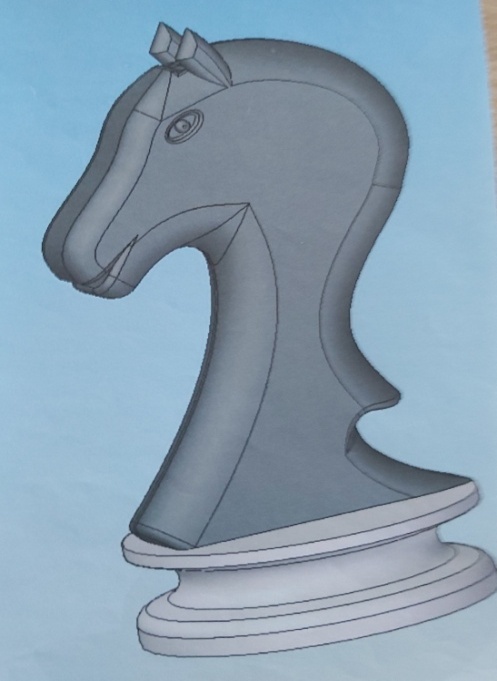 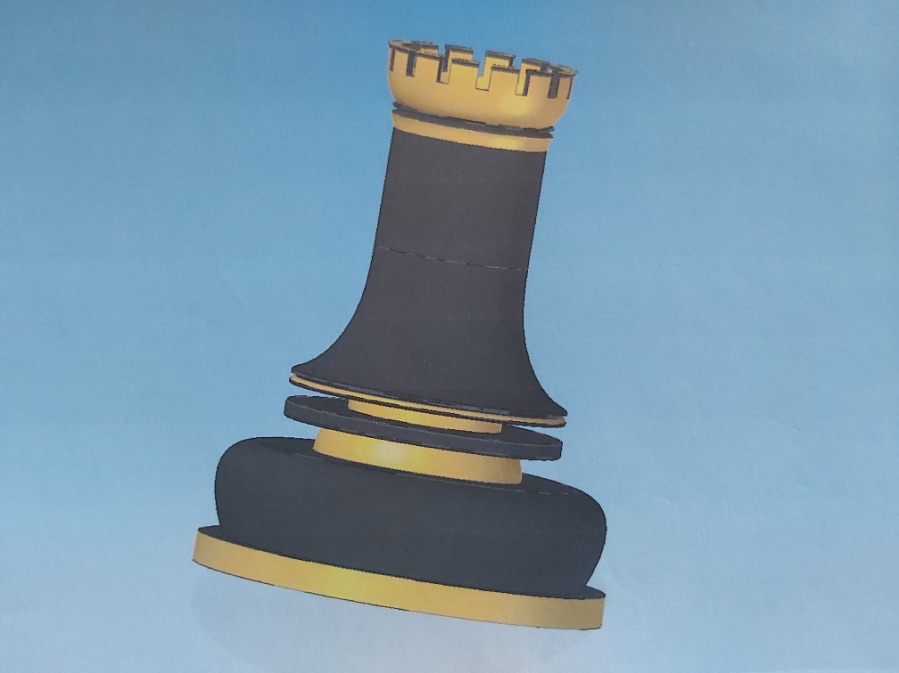 Odorný seminár - Rozvoj priestorovej predstavivosti - Nitra, 4.09.2020
Chemické prvky a ako rozmiestniť bezpečne
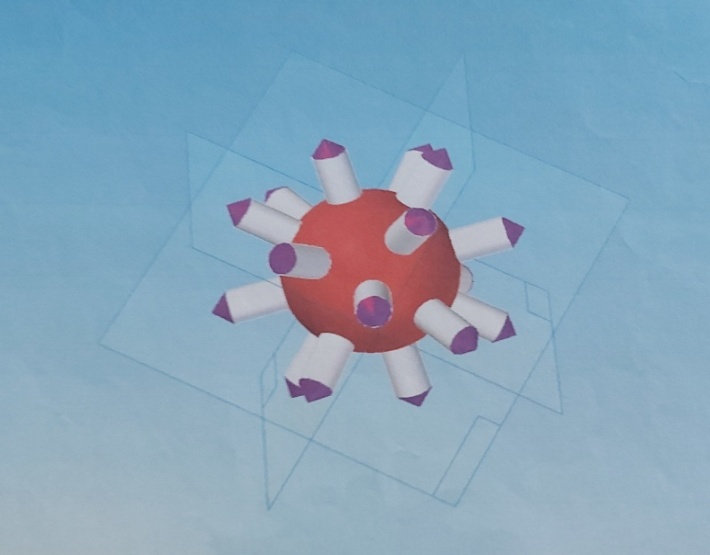 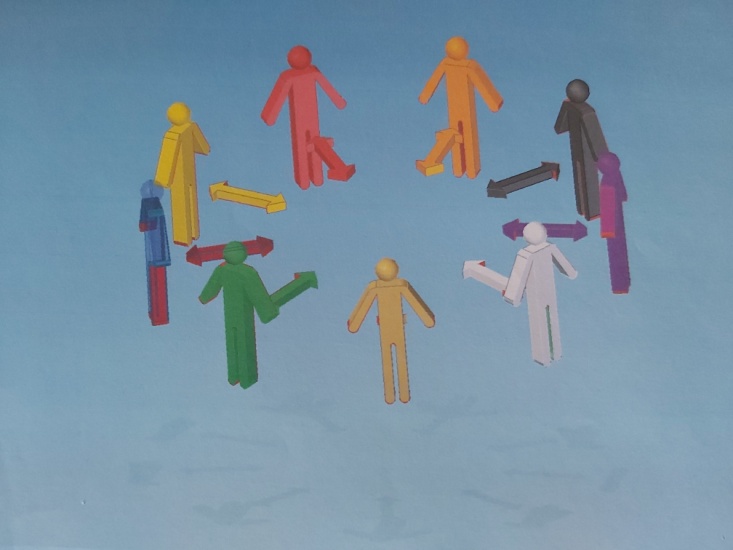 Odorný seminár - Rozvoj priestorovej predstavivosti - Nitra, 4.09.2020
Šachovnica
Obtiažnosť spočívala v tom, že najprv museli vytvárať šachové figúrky, navrhnúť samotný dizajn. Dostali voľnú ruku, pokiaľ ide o výsledný dizajn. Museli sa uistiť, že mierky šachových figúrok sú prispôsobené veľkosti šachovnice.
Potom museli si vytvoriť samotnú šachovnicu. Tu takisto boli veľmi dôležité mierky, kvôli už zhotoveným šachovým figúrkam.
Nakoniec to najťažšie, v časti programu „Zostava“ museli skombinovať všetky figúrky na šachovnici s presným umiestnením.
Odorný seminár - Rozvoj priestorovej predstavivosti - Nitra, 4.09.2020
Šachy pat a mat
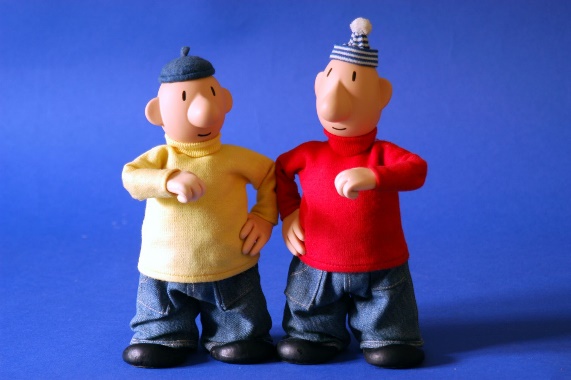 Figúrky a šachovnica
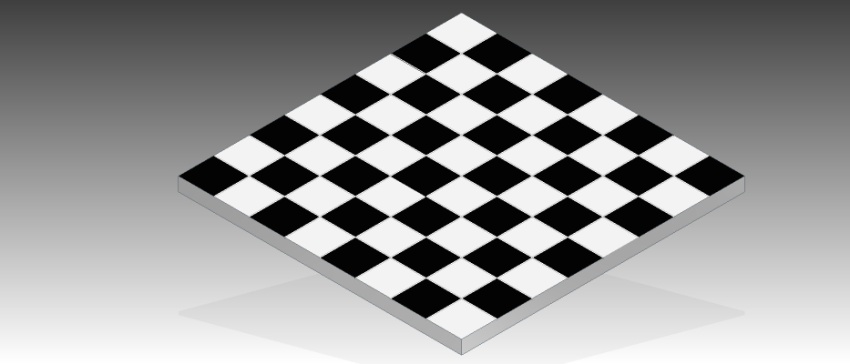 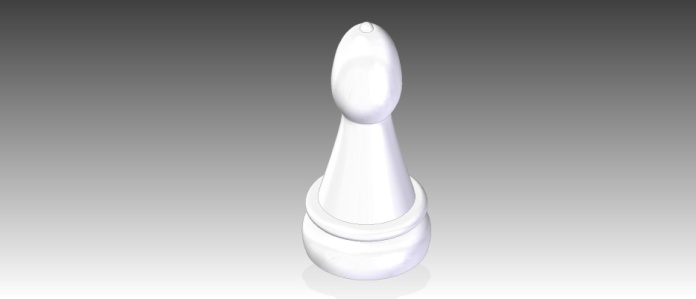 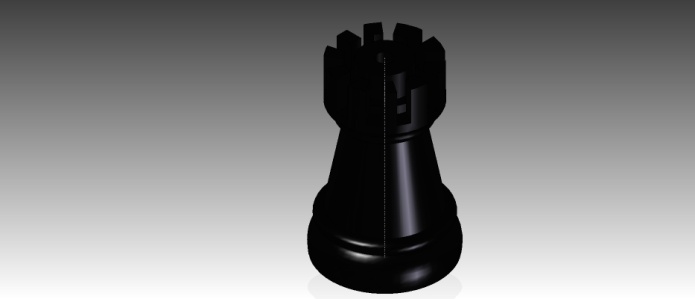 Odorný seminár - Rozvoj priestorovej predstavivosti - Nitra, 4.09.2020
Vlastná tvorba šachovnice
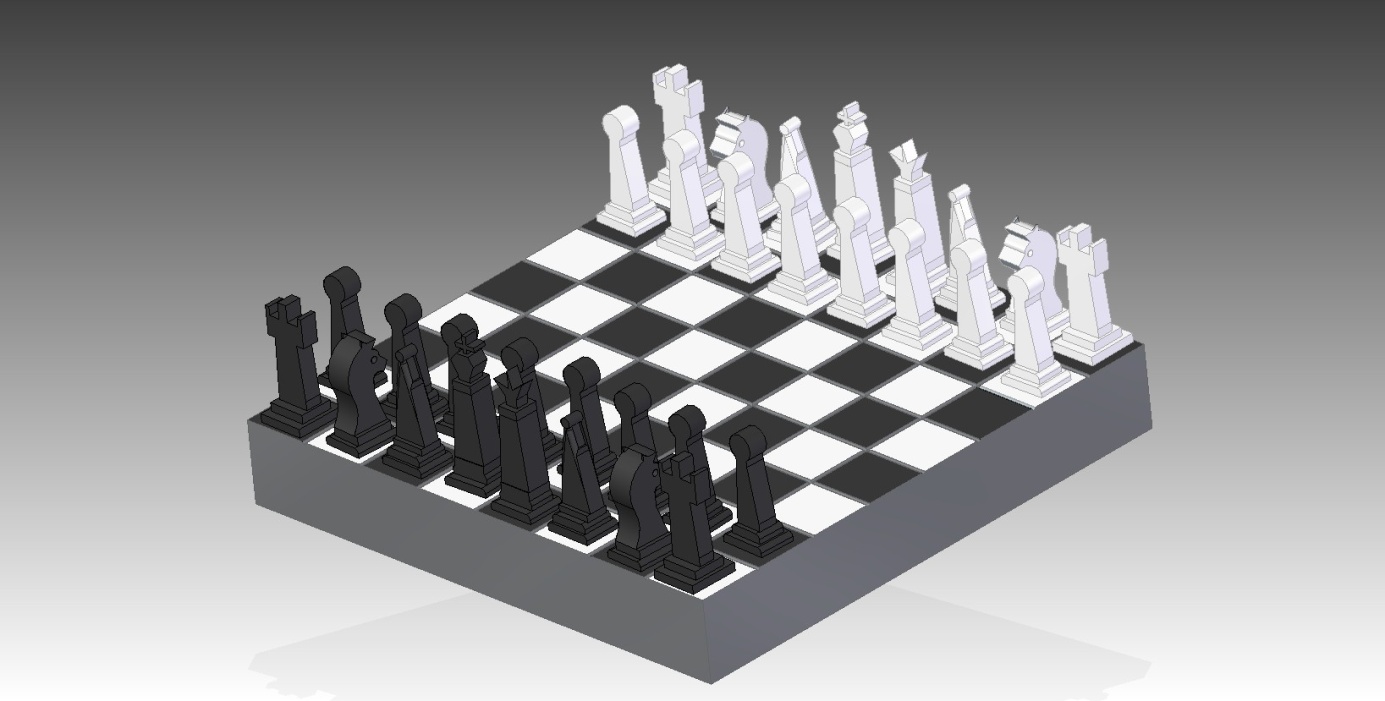 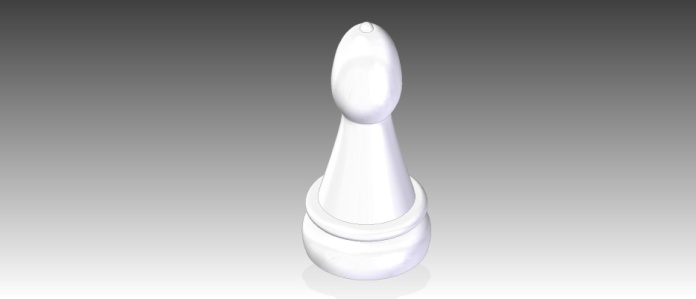 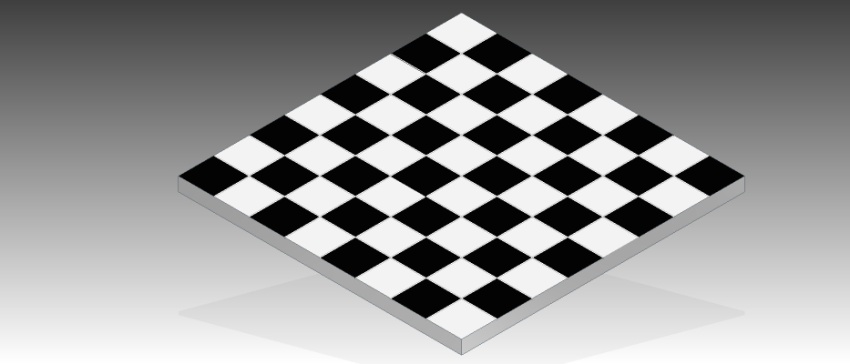 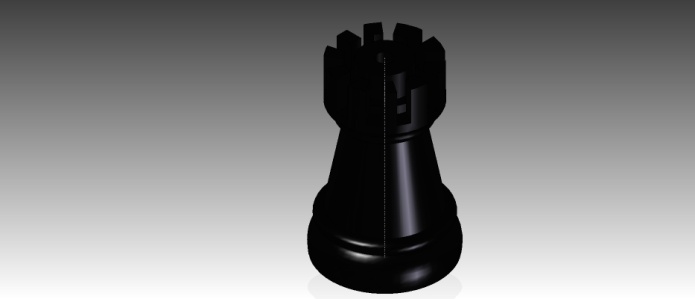 Odorný seminár - Rozvoj priestorovej predstavivosti - Nitra, 4.09.2020
Zlepšenie priestorovej orientácie a priestorového videnia
Našim neutajeným cieľom bolo to, aby si študenti obľúbili priestorovú geometriu, a aby zlepšili svoju priestorovú orientáciu a priestorové videnie. 
Boli by sme radi, keby správne interpretovali grafické úlohy a využívali skúsenosti získané na stážach, a potom aj na svojich pracoviskách. 
Preto zdôrazňujeme, že základy geometrického priestorového videnia musia byť osvojené už na základných školách. 
Význam priestorovej geometrie sa objavuje v strojárstve, mediálnej grafike, ale v poslednom čase už aj v ekonómii. 
Na vysokých školách ekonomického charakteru sa podmienená optimalizácia dá riešiť geometricky, a pri osvojení si základov geometrie nebudú mať problém ani na ostatných vysokých školách.
Odorný seminár - Rozvoj priestorovej predstavivosti - Nitra, 4.09.2020
Ďakujem za pozornosť
Odorný seminár - Rozvoj priestorovej predstavivosti - Nitra, 4.09.2020